Тема 1. Теретичні основи проблеми психологічного супроводу дітей та підлітків з особливими освітніми потребами в умовах інклюзивної освіти
Доповідач: Леся Залановська, доцент кафедри психології, к. психол. наук
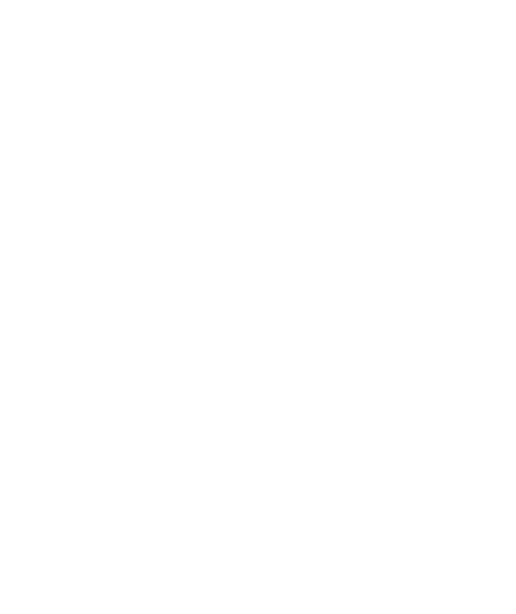 Питання які розглядаються на лекції:
1. Поняття психологічного супроводу та його характеристики.
2. Аналіз стану психологічного супроводу дітей з особливими потребами у сучасній Україні.
1. Поняття психологічного супроводу та його характеристики
Психологічний супровід – це система професійної діяльності психолога, спрямована на створення оптимальних умов для успішного навчання, розвитку та соціалізації дитини.
	За результатами досліджень Ю.Найди та А.Колупаєвої психолого – педагогічний супровід – це:
один із видів цілісної й комплексної системи соціальної підтримки та психолого – педагогічної допомоги;
•	інтегративна технологія, змістом якої є створення умов для відновлення потенціалу розвитку та саморозвитку особистості;
•	процес особливого виду стосунків між особами, які надають супровід, та тими, хто потребує допомоги.
Головною метою психологічного супроводу дитини з особливими освітніми потребами є її підготовка до самостійного життя, соціалізація.
Психологічний супровід дітей з особливими освітніми потребами містить такі напрямки діяльності як:
1. Профілактика, або попередження виникнення явищ дезадаптації дошкілят.
2. Розробка конкретних рекомендацій педагогічним працівникам, батькам з надання допомоги в питаннях виховання, навчання і розвитку з урахуванням вікових та індивідуальних особливостей.
3. Комплексна діагностика особливостей розвитку дитини та її родини.
4. Індивідуальна і групова корекційно – розвивальна робота.
5. Психологічна просвіта і консультування педагогів, які працюють з дитиною та батьків.
6. Формування психологічної культури, розвиток психолого – педагогічної компетенції адміністрації навчального закладу, педагогів, батьків.
7. Експертиза навчальних програм, проектів, посібників, освітнього середовища, професійної діяльності спеціалістів навчальних закладів.
На думку С.А. Місяк, основними проблемами, які заважають процесу інтеграції дітей з особливими освітніми потребами у дошкільних та загальних навчальних закладах України, є:
	1. Недостатня кількість компетентних фахівців для роботи з дітьми з психофізичними порушеннями.
	2. Погане матеріально – технічне забезпечення навчальних закладів, в яких перебувають діти з особливими потребами.
	3. Проблеми пов’язані з науково – методичним забезпеченням навчального процесу.
	4. Відсутня взаємодія міністерств освіти, охорони здоров’я, праці та соціальної політики, державного комітету у справах сім’ї та молоді в питаннях освіти й реабілітації інвалідів, причиною чого є різні джерела фінансування.
	5. Недостатня соціально-практична спрямованість навчального процесу, наслідками якої є: погана орієнтація в системі соціальних норм і правил, незадовільний рівень сформованості соціально-побутової компетентності дітей, та відсутність навичок самостійної життєдіяльності.
Психологічний супровід спрямований на забезпечення двох процесів
індивідуальний супровід дітей з особливими потребами в освітніх закладах
системний супровід, спрямований на профілактику або корекцію проблеми, характерної не для однієї дитини, а для системи загалом
Завдання до практичного заняття:
Самостійно розгляньте питання:
Інклюзивна освіта: сутність,  завдання, принципи. 
Зарубіжний досвід інклюзивної освіти. Національне законодавство у сфері інклюзивної освіти.

2. Аналіз законодавчої бази інклюзивної освіти:
•	Вивчіть основні нормативно-правові акти, які регулюють інклюзивну освіту в Україні.
•	Підготуйте короткий звіт, у якому визначте ключові положення щодо прав дітей з особливими освітніми потребами